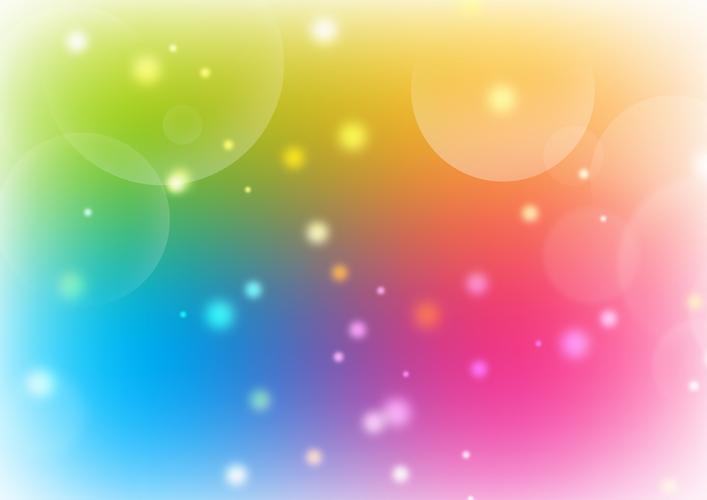 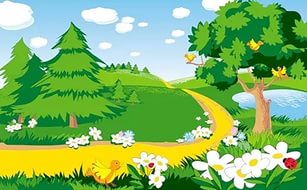 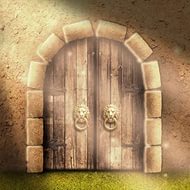 Ложь, да в ней намёк,
Добрым молодцам урок!
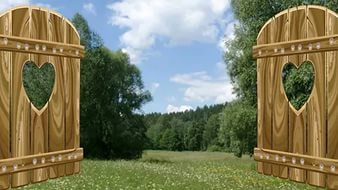 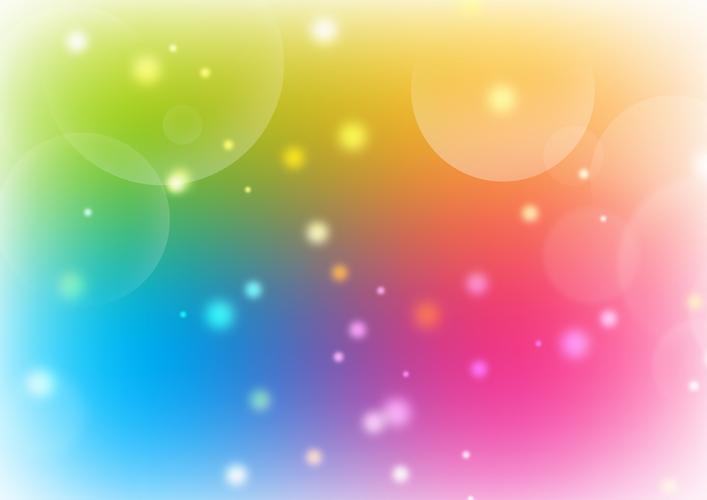 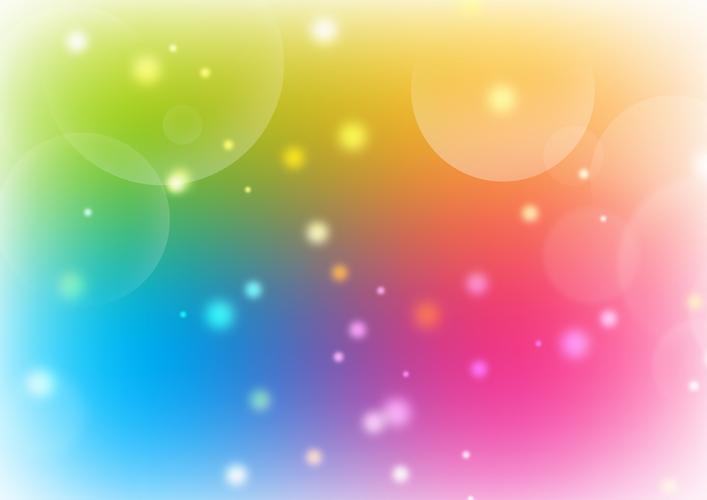 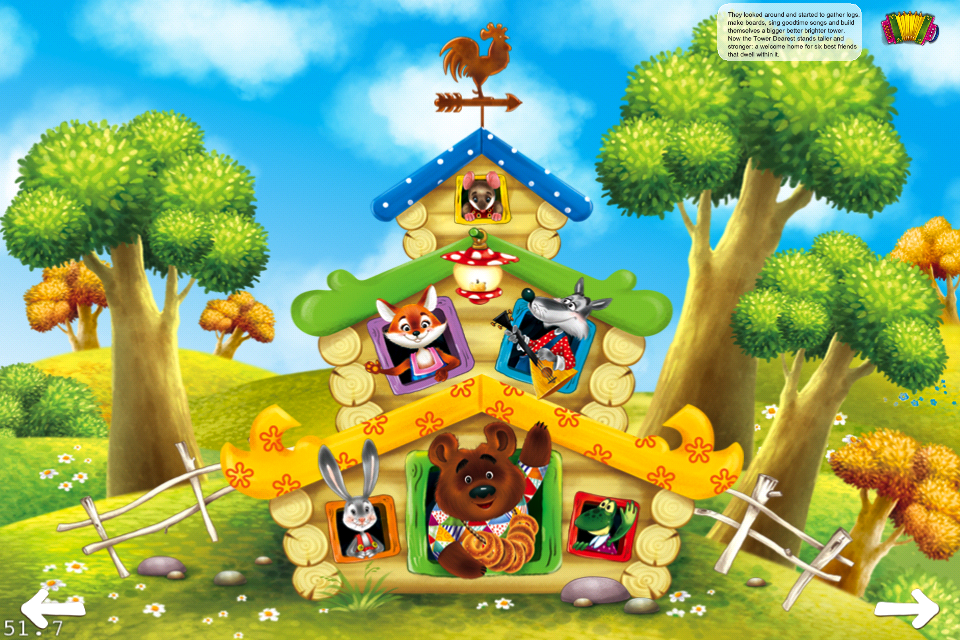 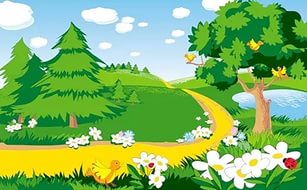 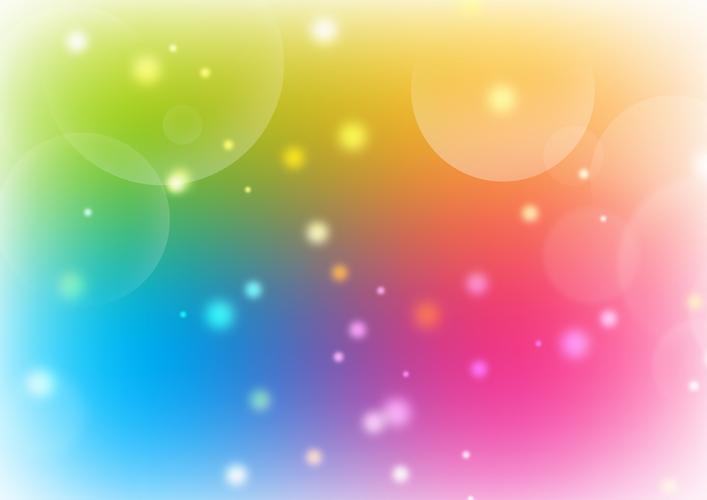 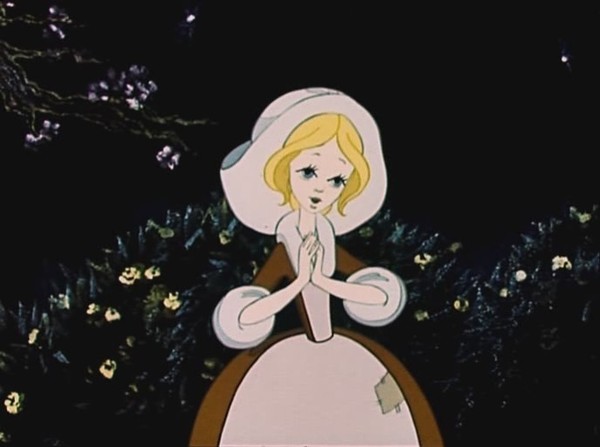 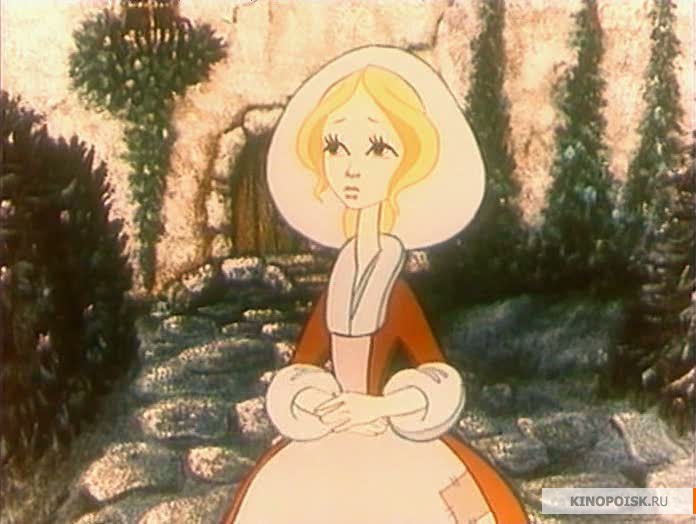 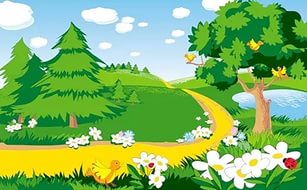 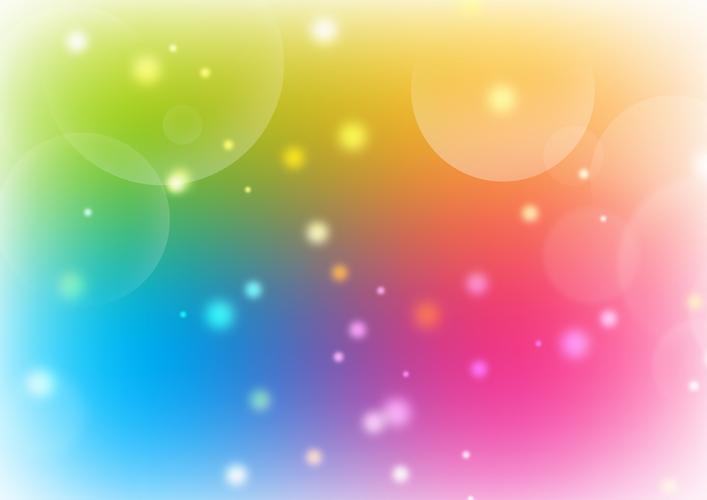 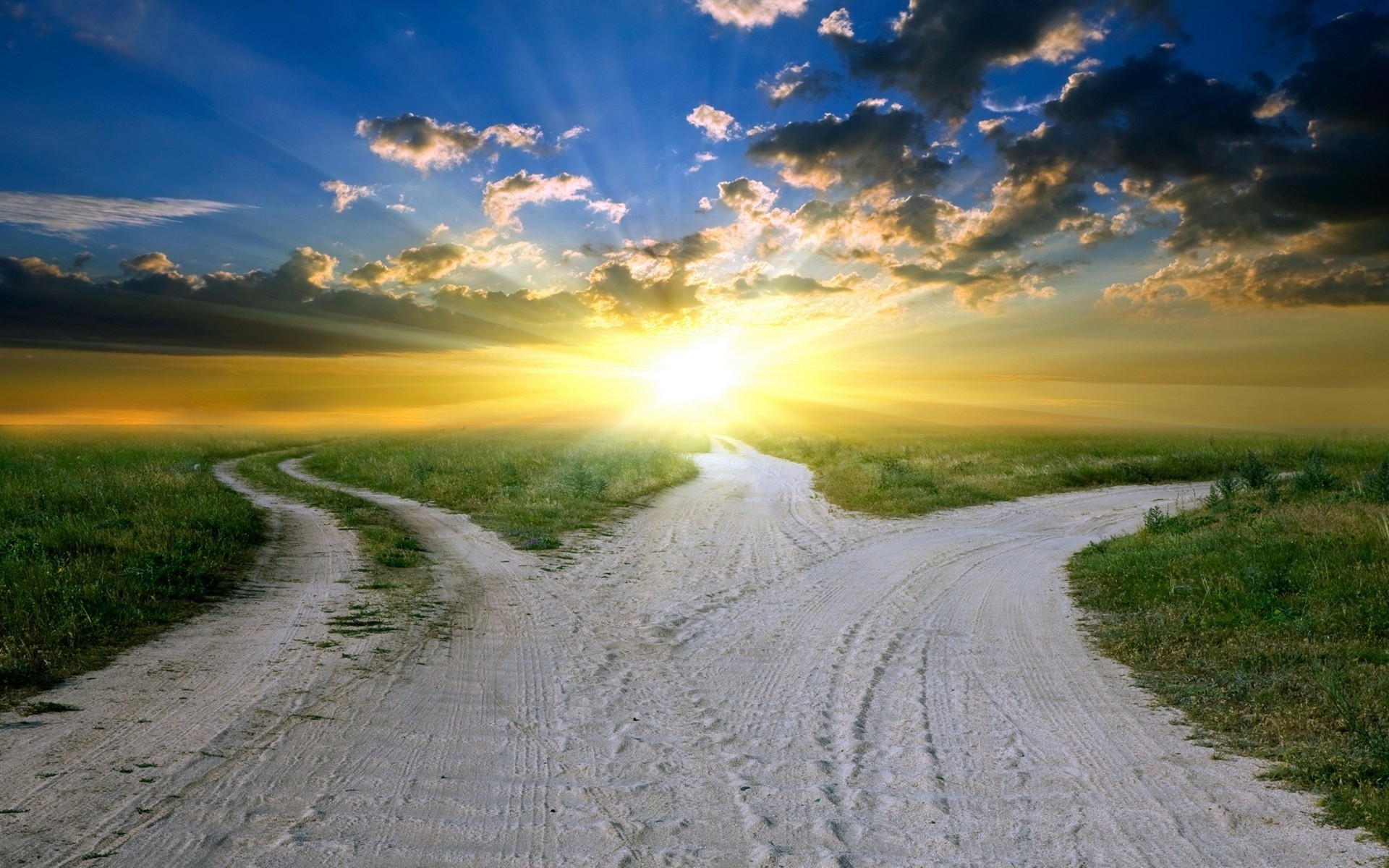 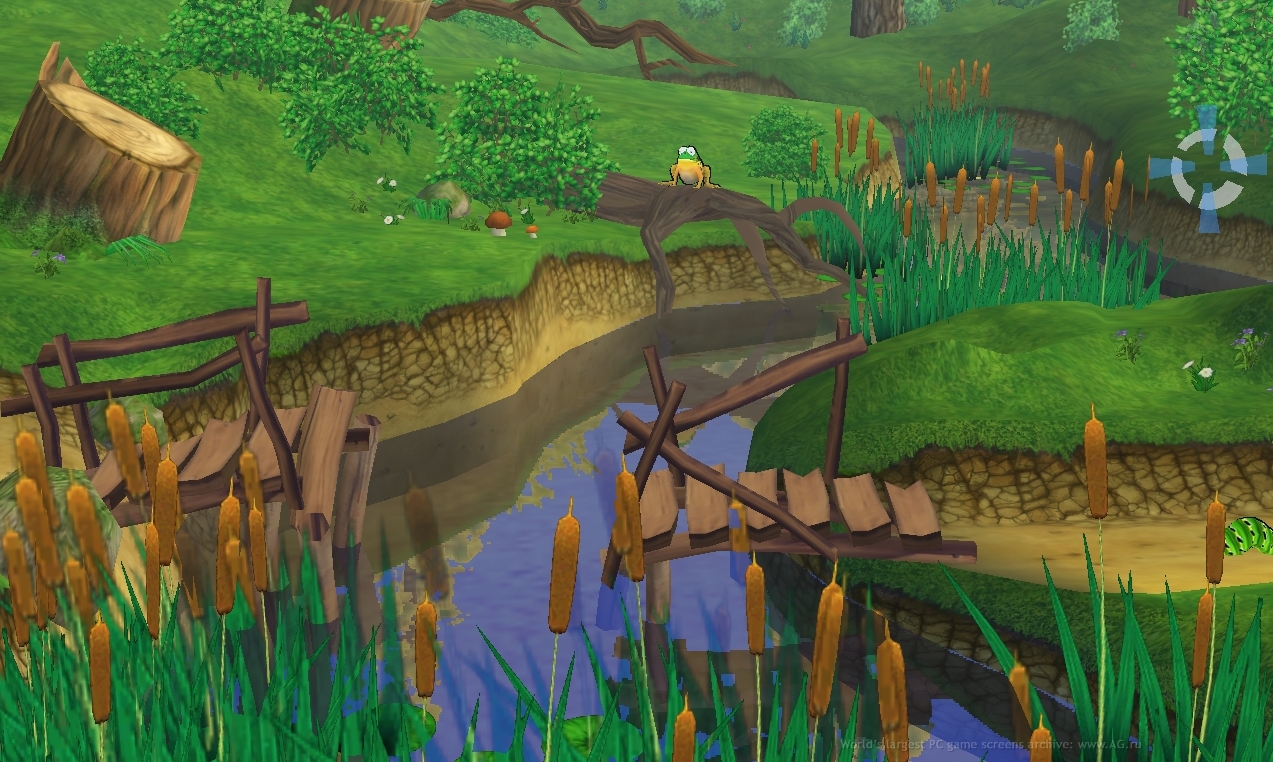 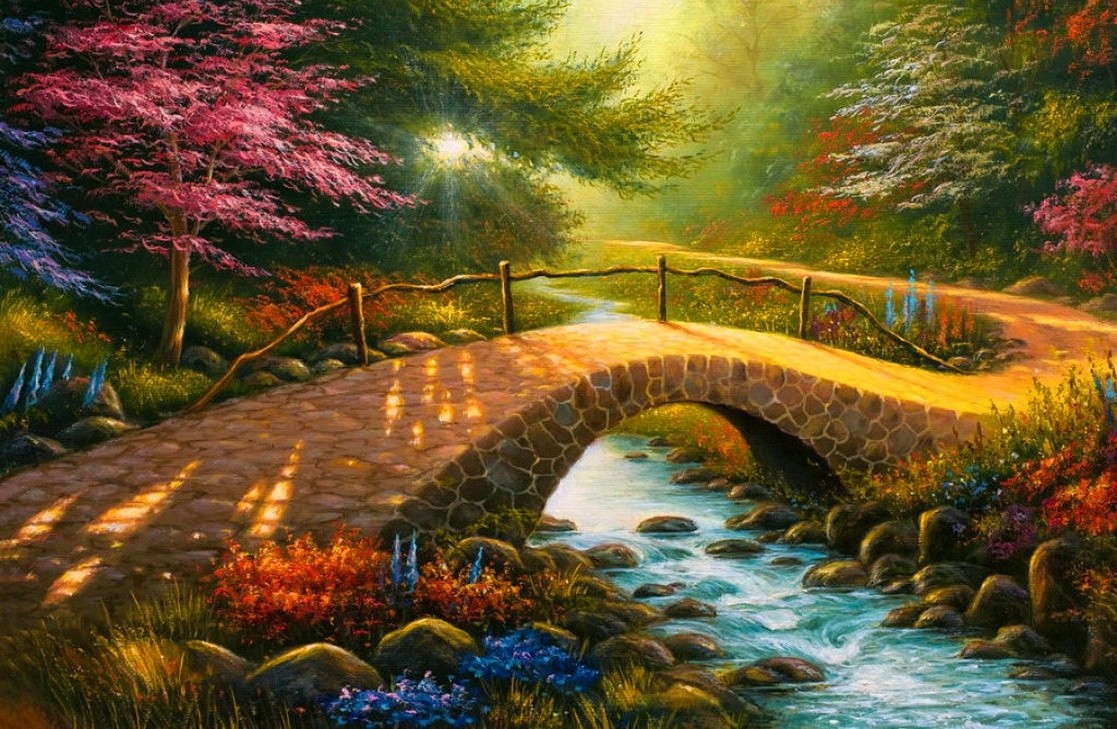 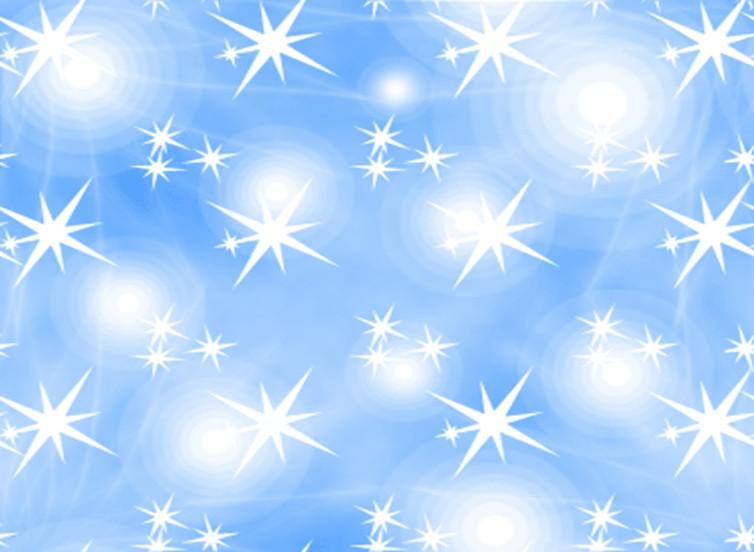